2D Pose Estimation On Sign Language Database
Ahmet Bağlan
Problem
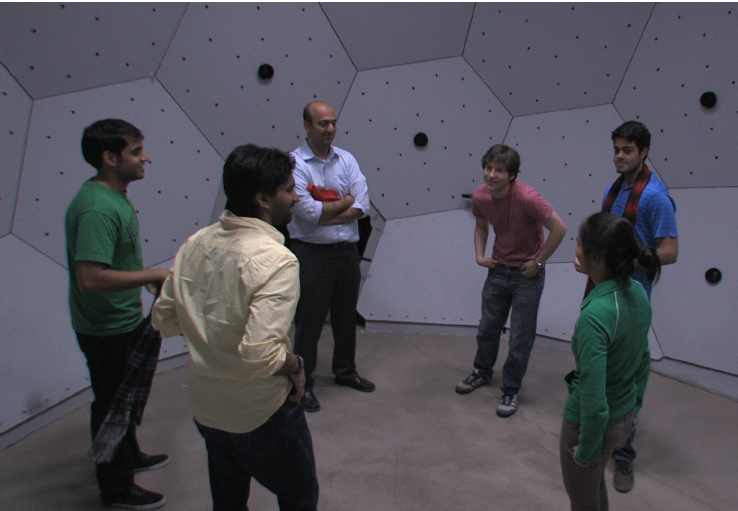 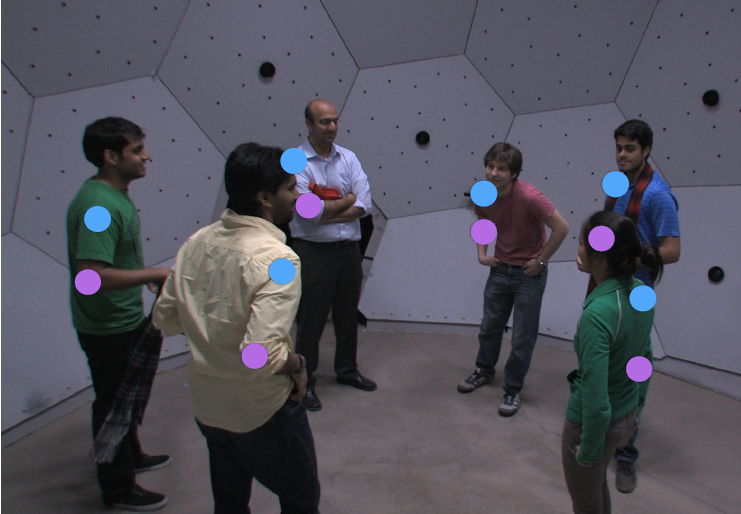 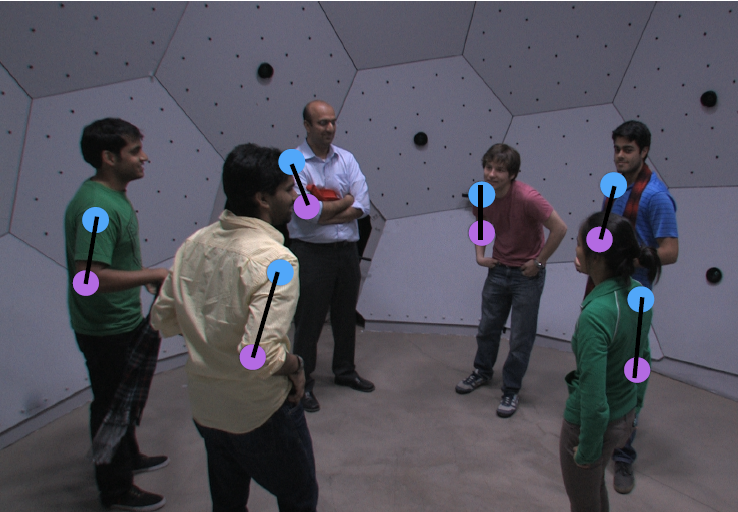 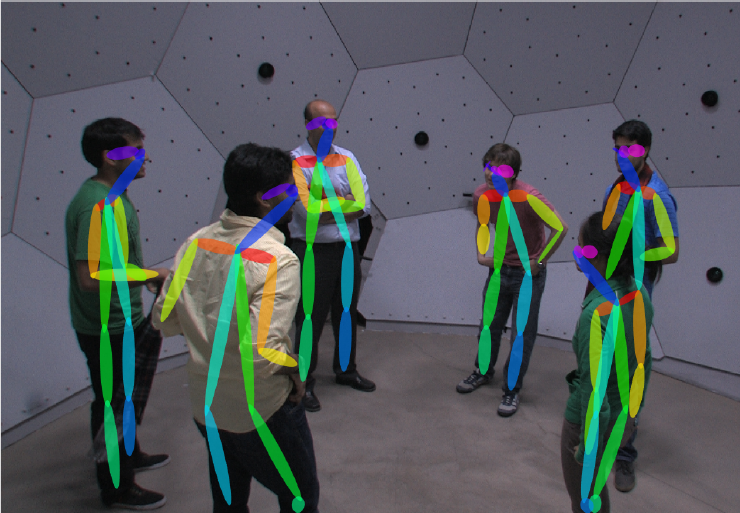 [Speaker Notes: The objective of this project is to design a system which can correctly localize body parts

in a sign language video using only RGB values without the use of depth information.]
Method
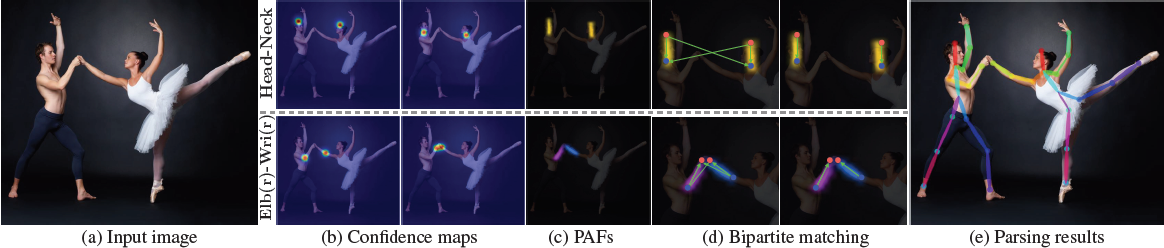 Method
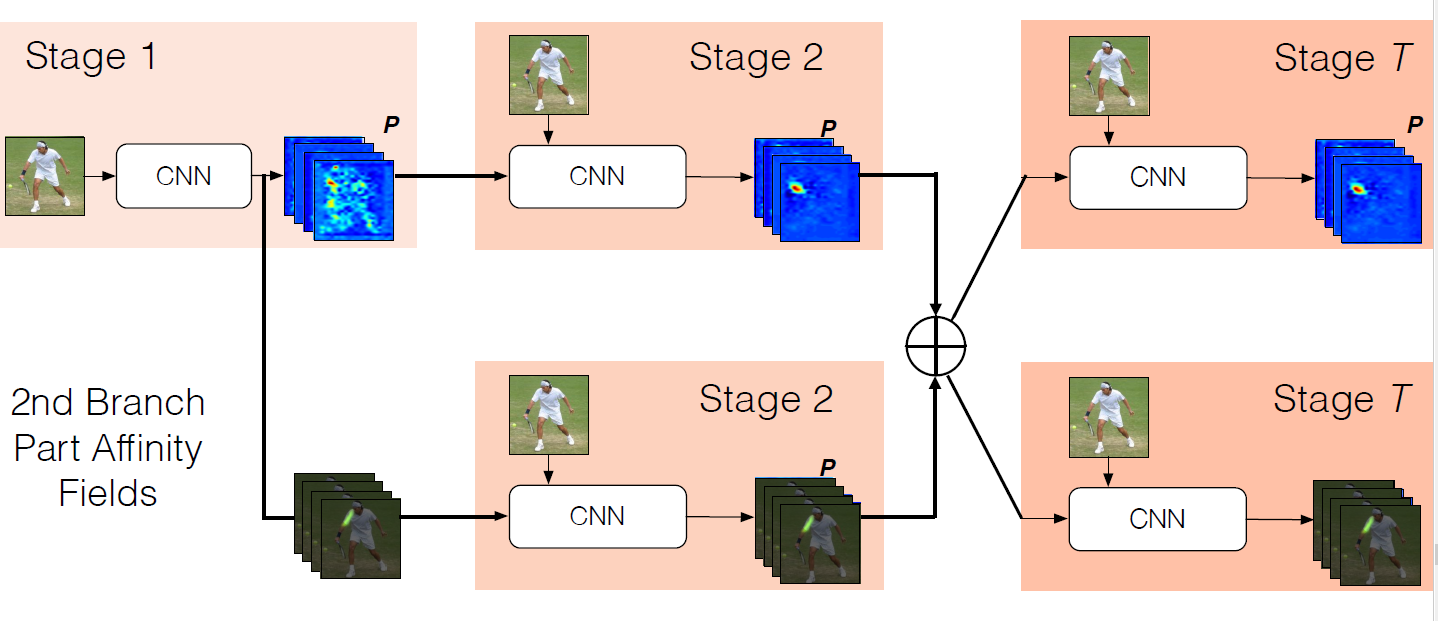 Framework
Caffe is a deep learning framework made with expression, speed, and modularity in mind.
We are using the MATLAB interface of the architecture
Database
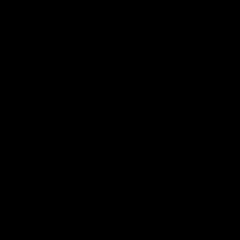 Results
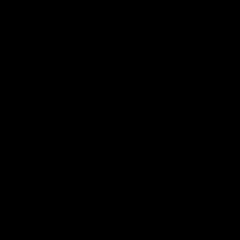 Effect Of Resolution
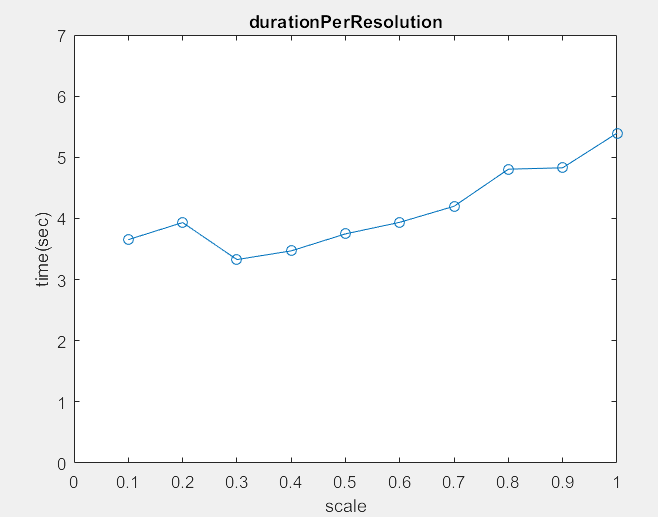 Effect Of Resolution
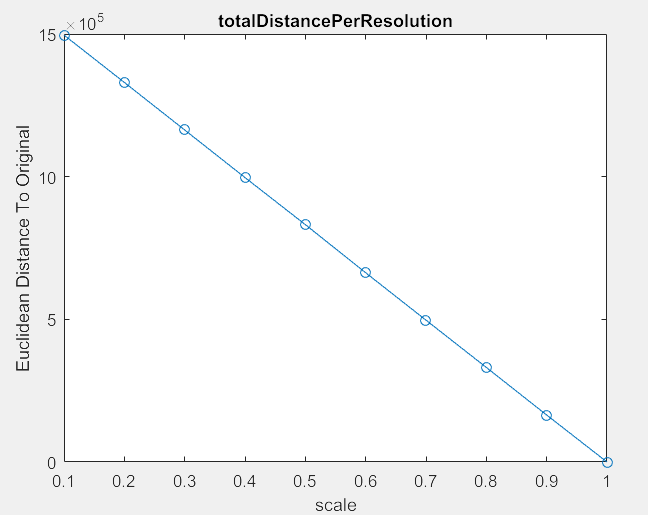 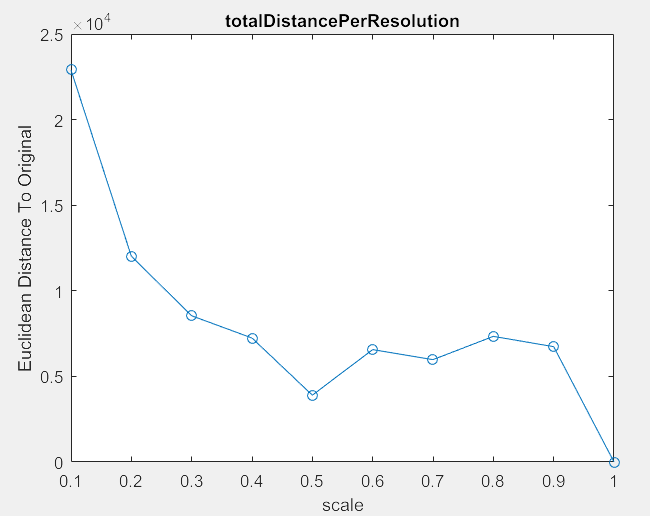